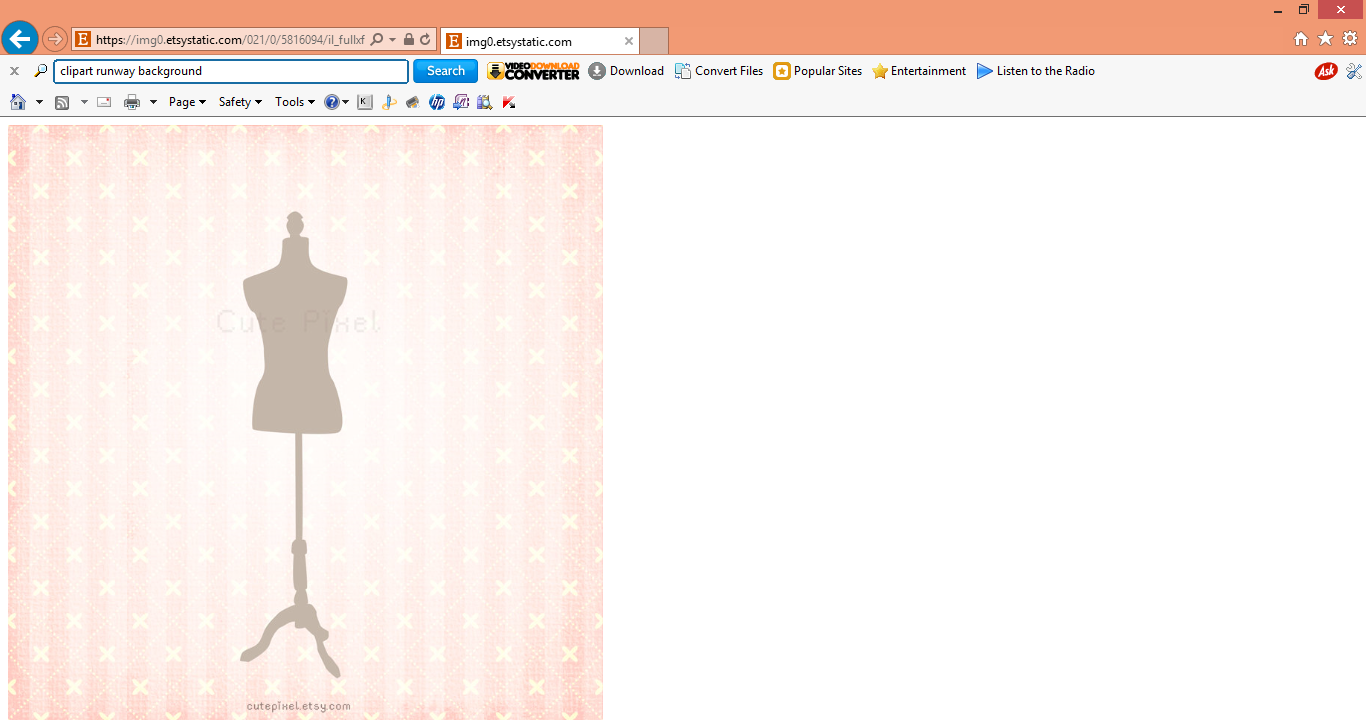 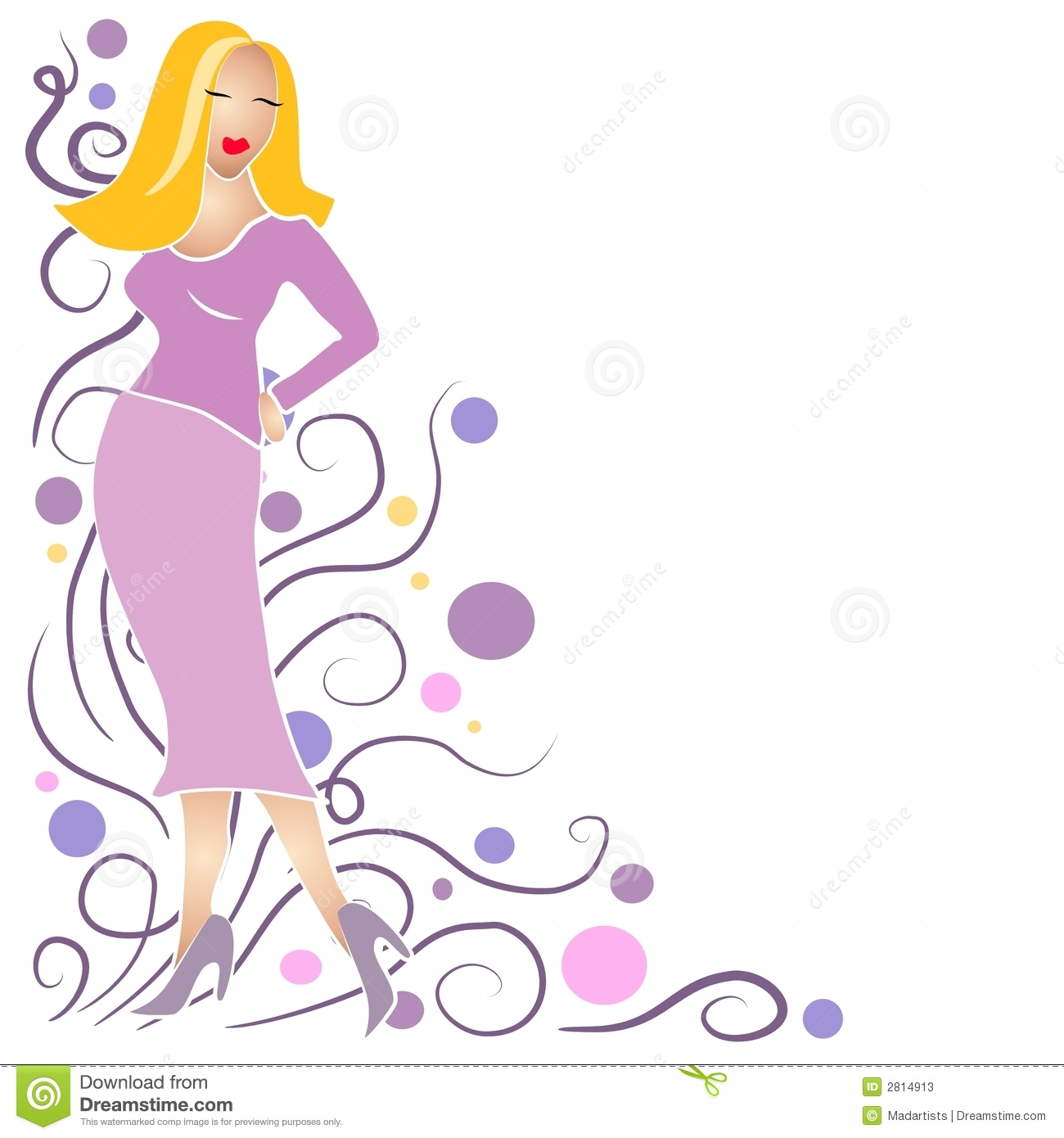 استقصاء الرياضيات
” أزيــــاء أنــيـقـــــــــة ”
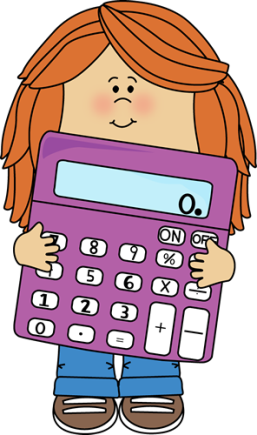 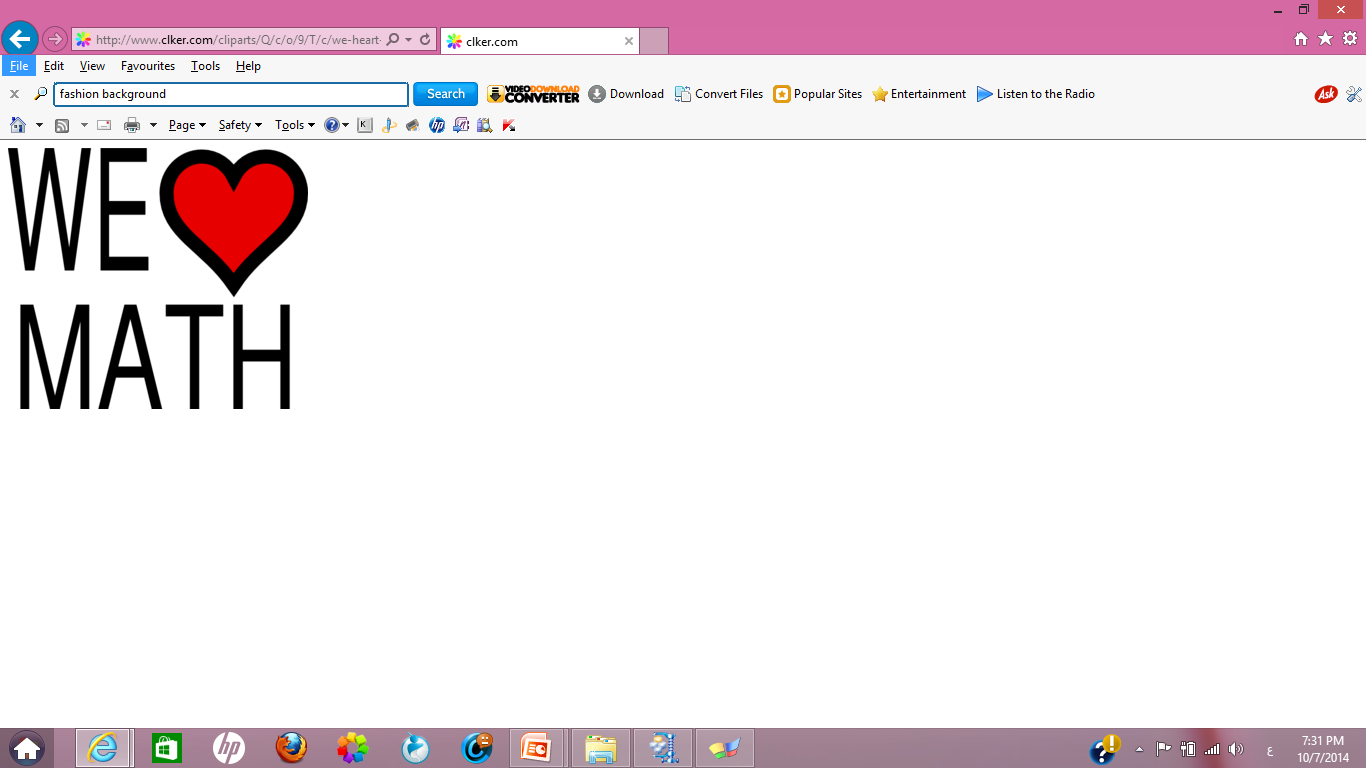 من إبداع المصممات :
  مريم– سمية – زينب – أسماء عبدالله – منة الله
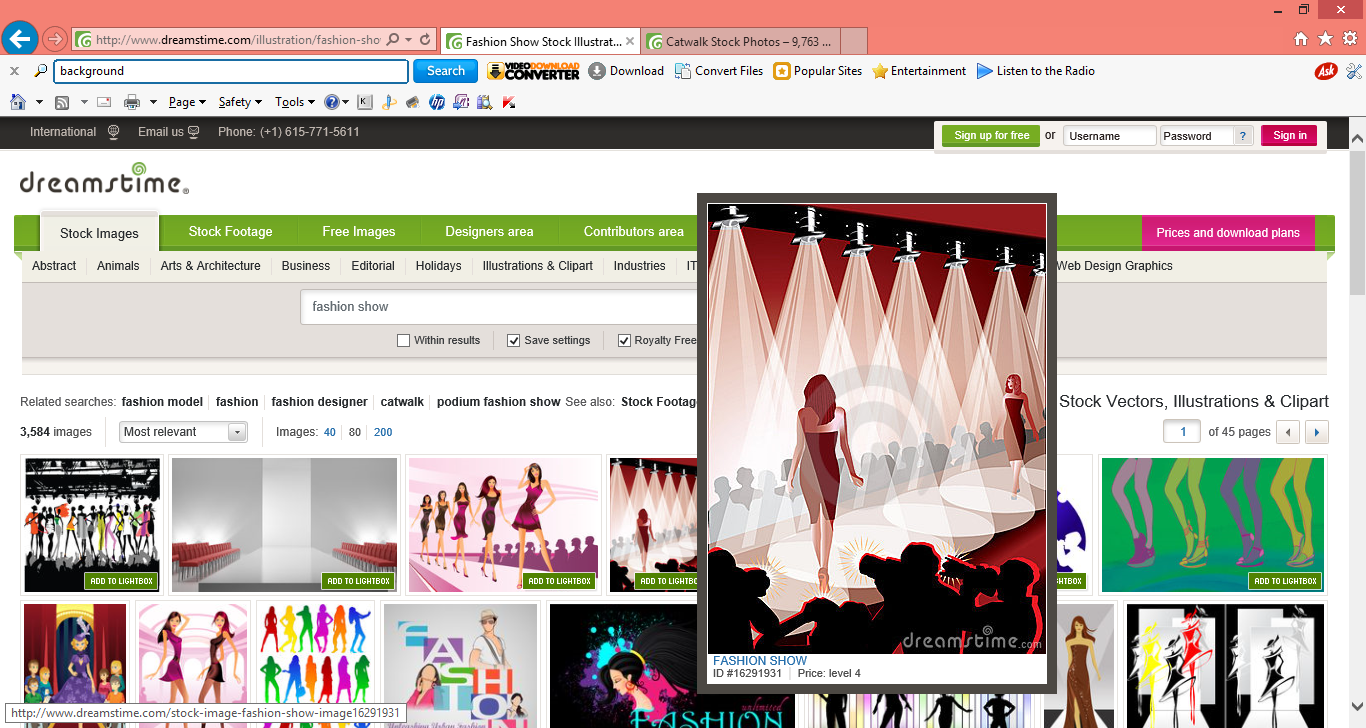 أسبوع الموضة لعام :
2014-2015
تصاميـــــم الــمصمـمــــات
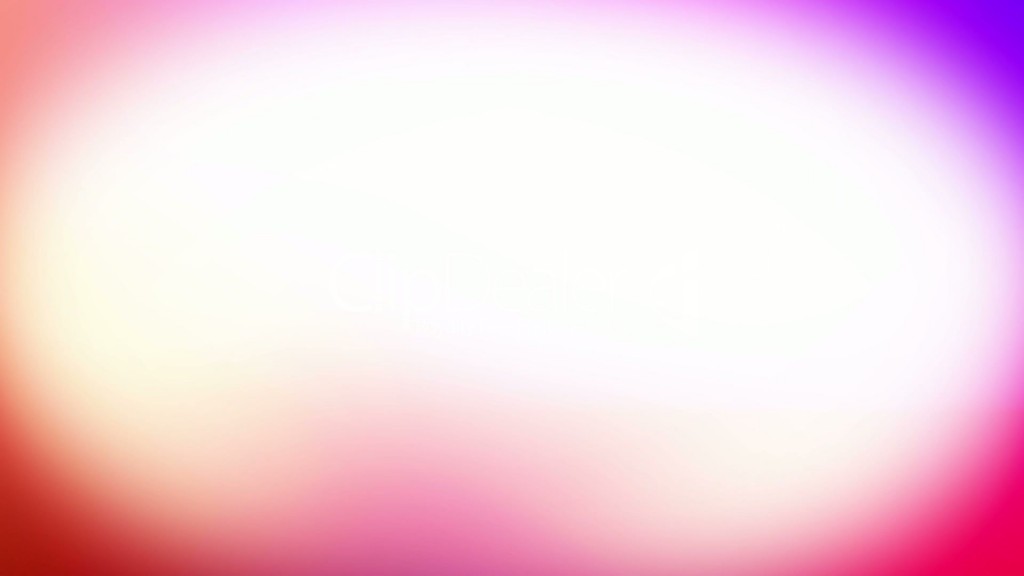 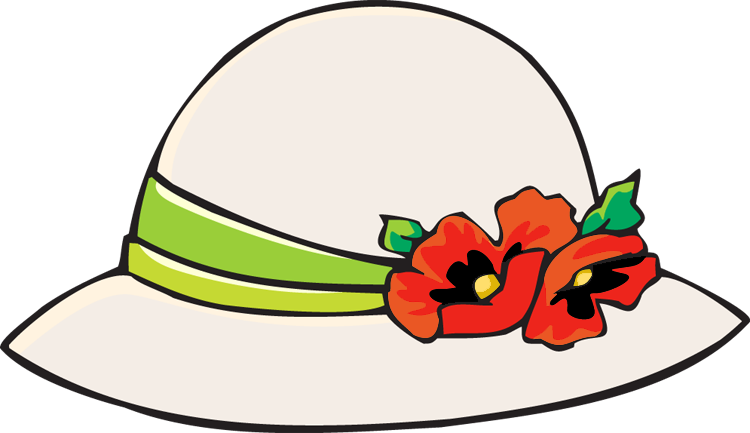 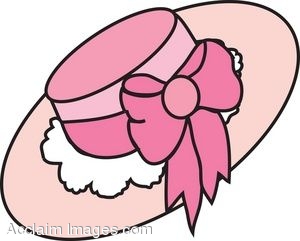 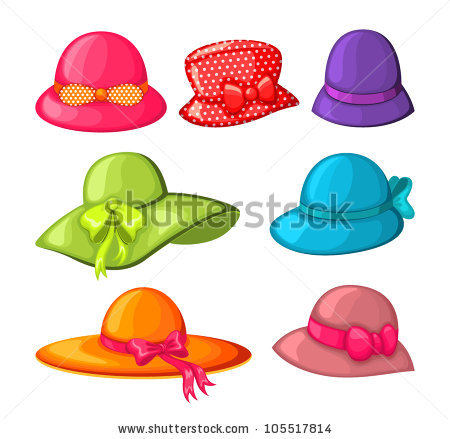 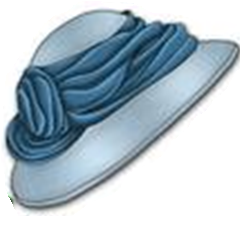 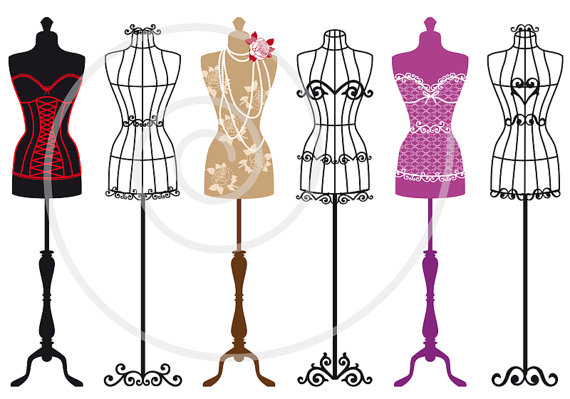 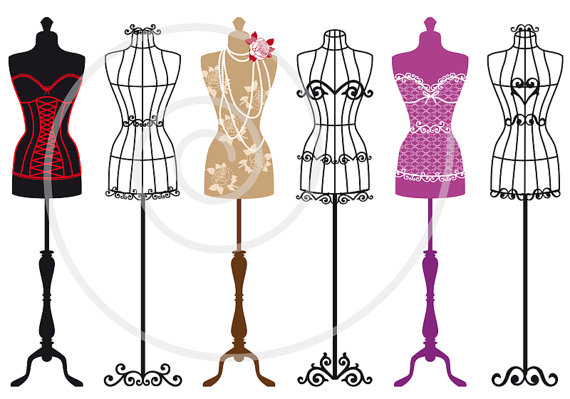 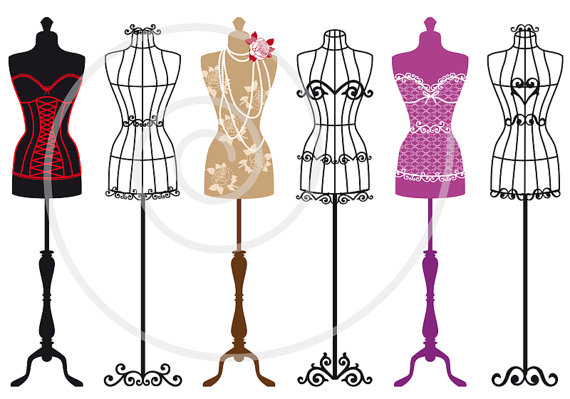 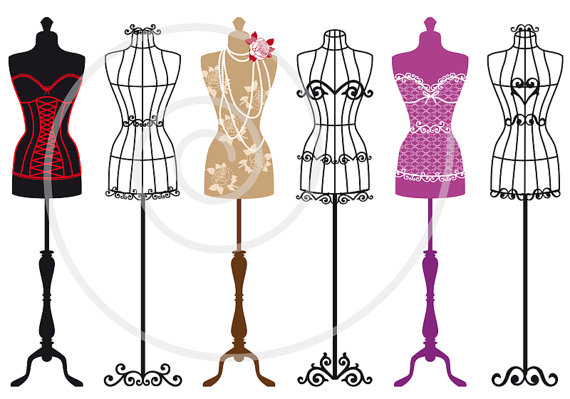 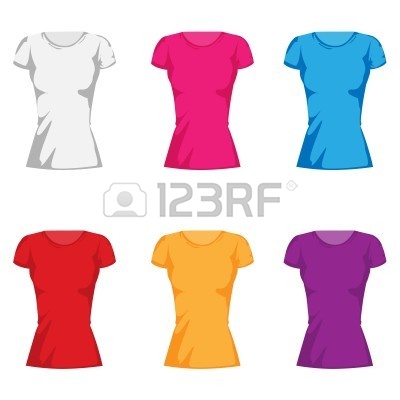 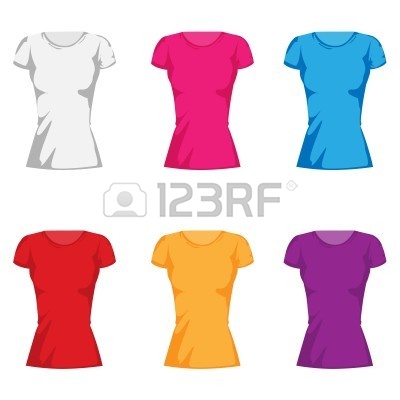 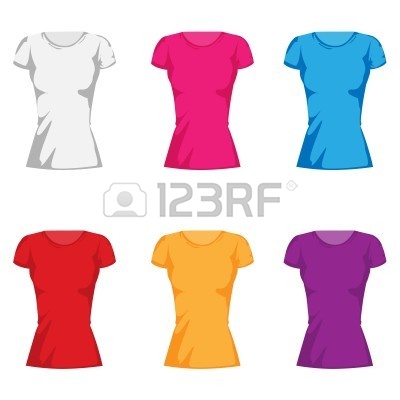 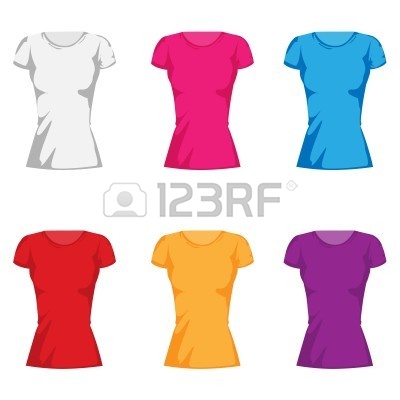 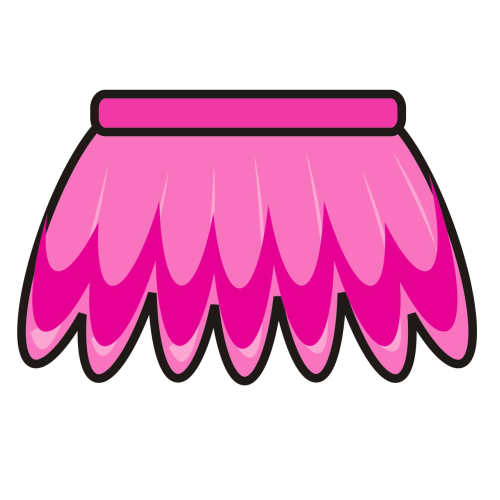 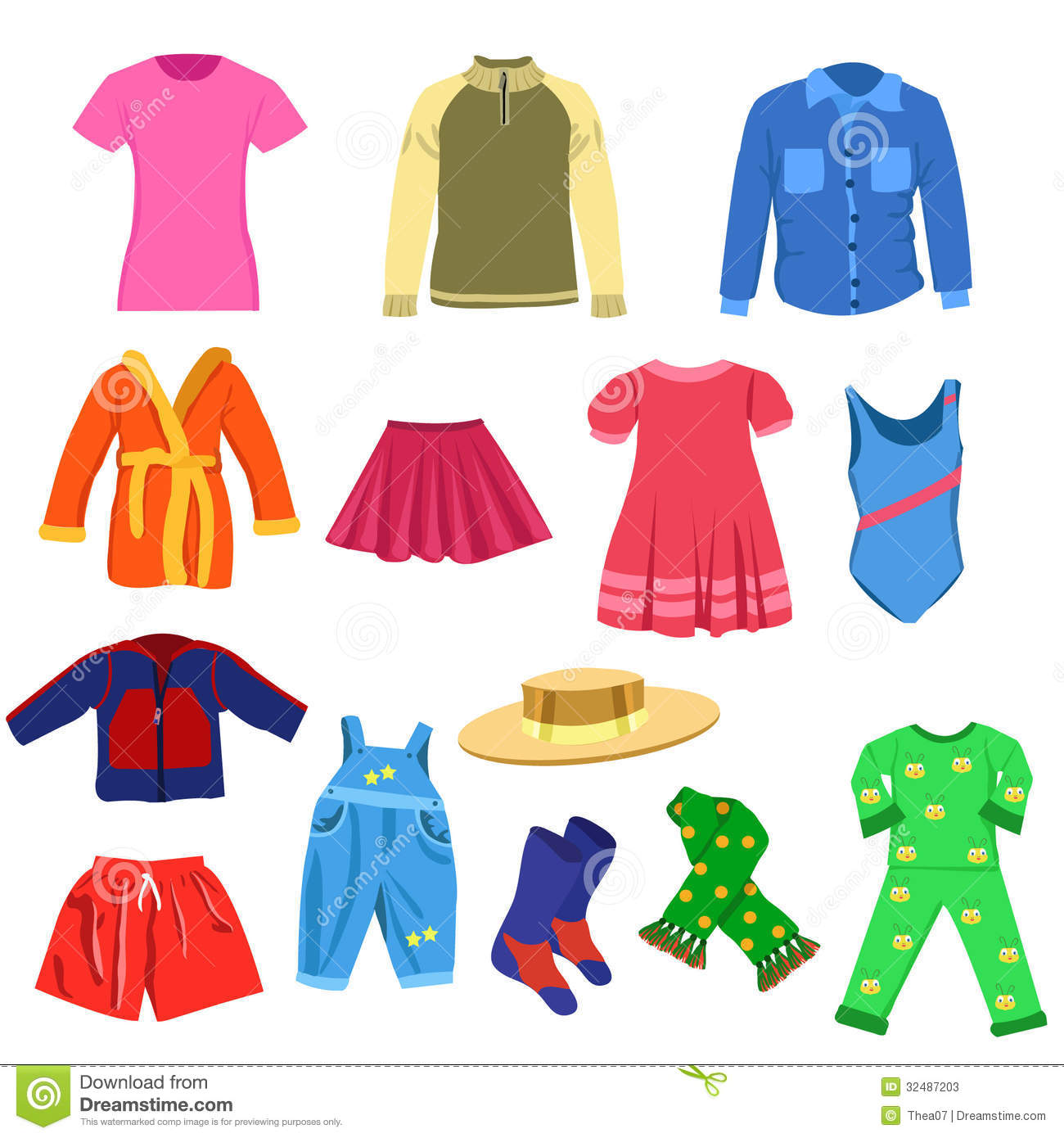 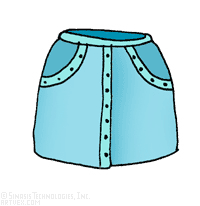 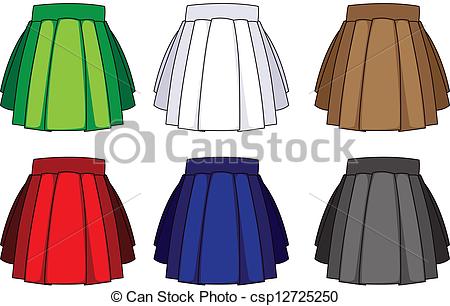 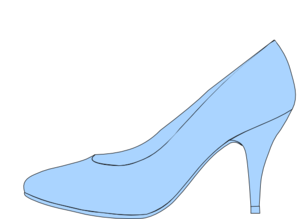 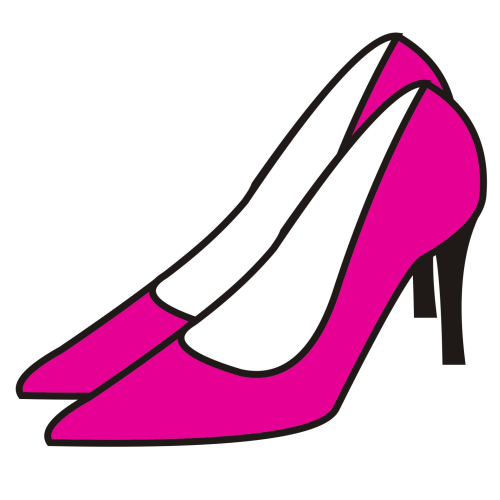 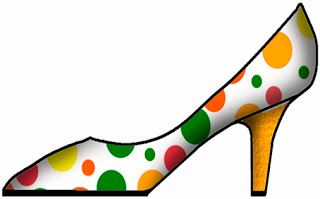 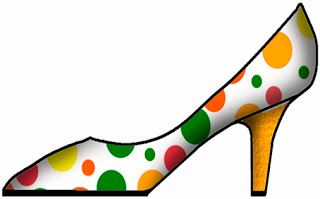 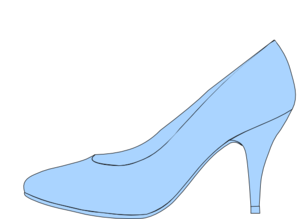 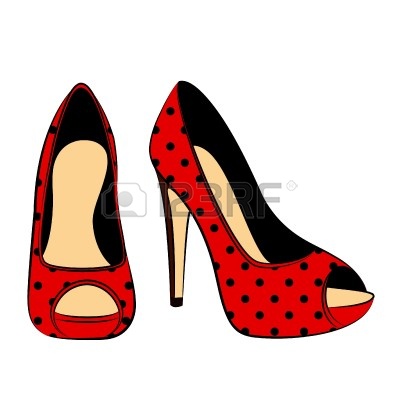 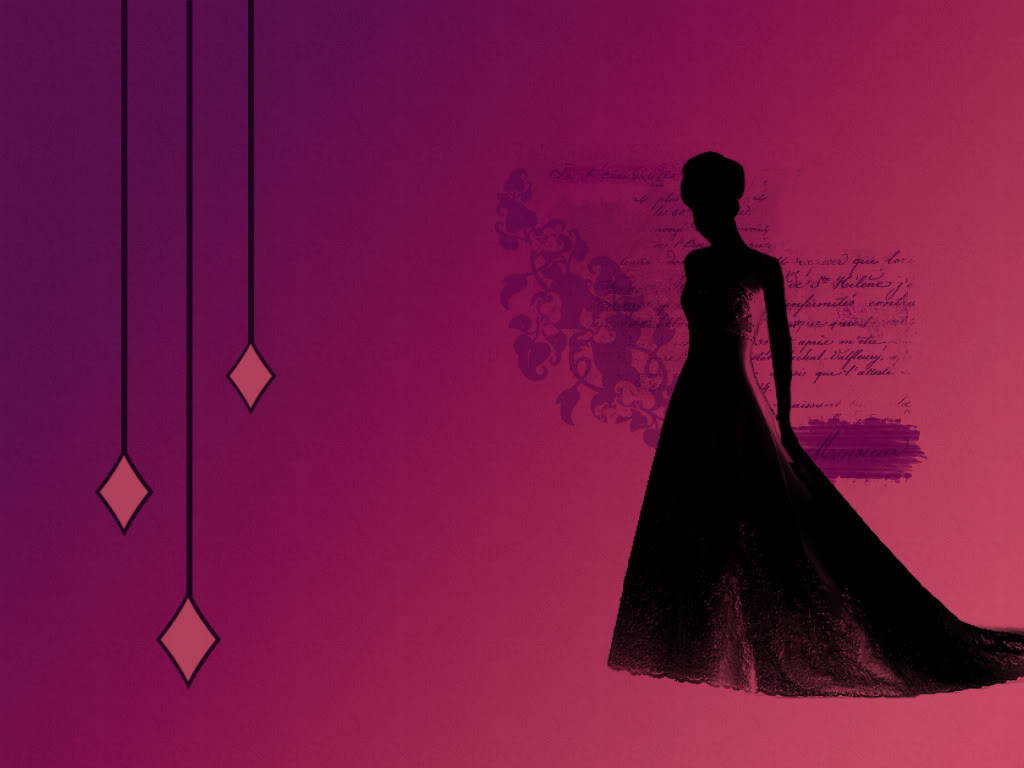 عدد الأزياء المختلفة التي يمكن عملها باستخدام التصاميم : -
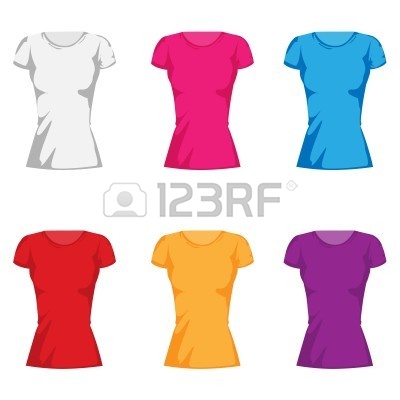 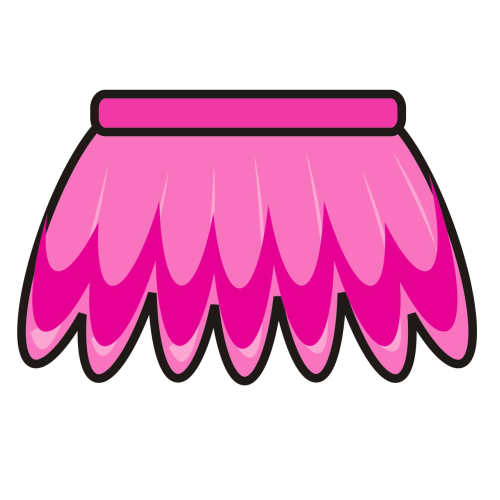 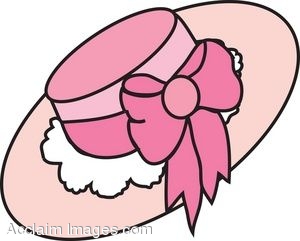 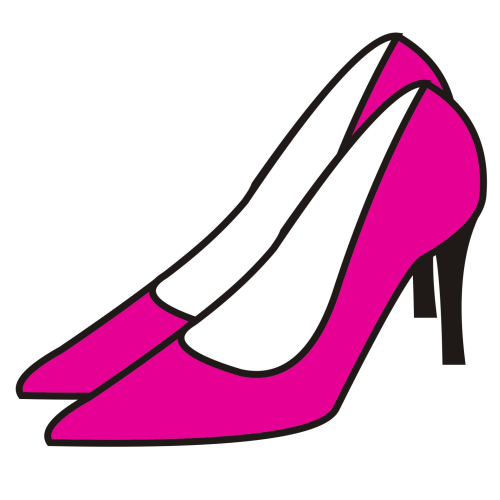 1
1
1
1
أو
أو
أو
أو
+
+
+
+
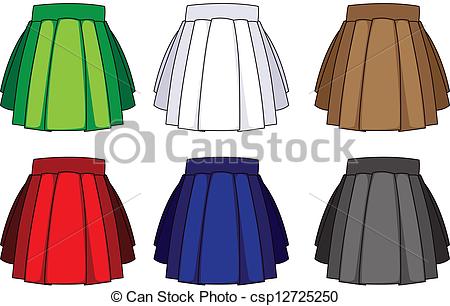 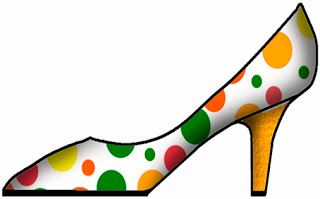 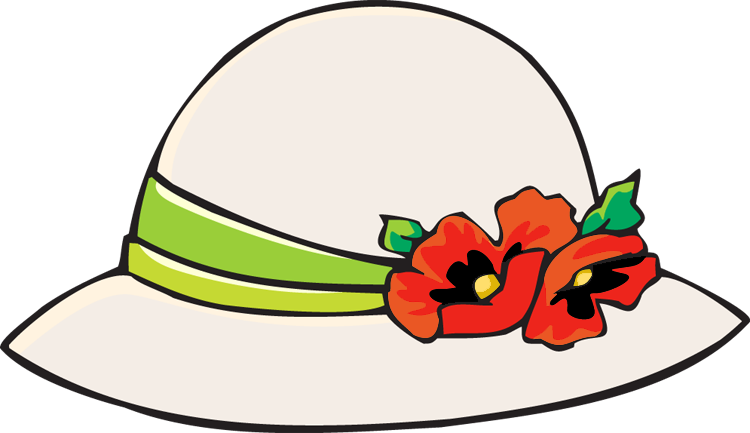 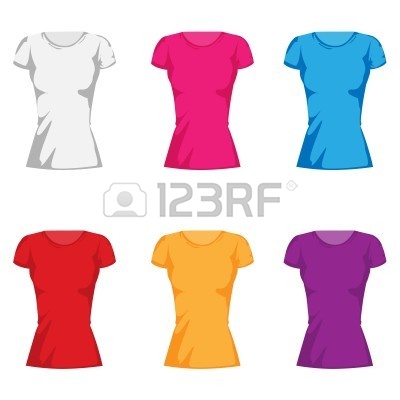 1
1
1
1
أو
أو
أو
أو
+
+
+
+
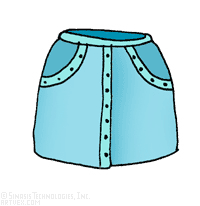 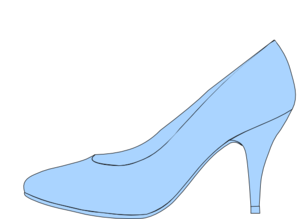 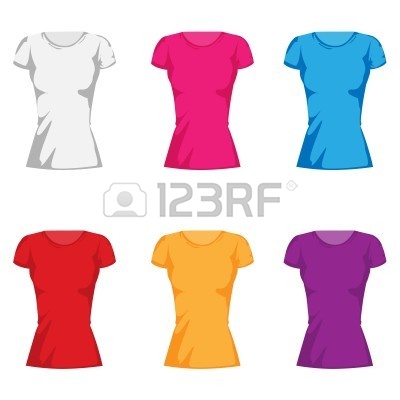 1
1
1
1
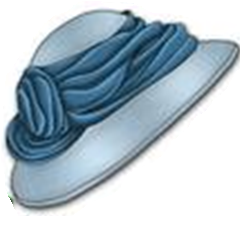 +
+
+
+
أو
أو
أو
أو
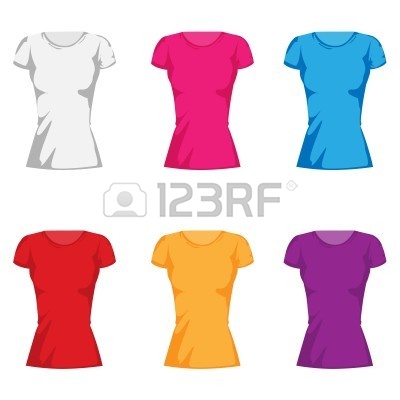 1
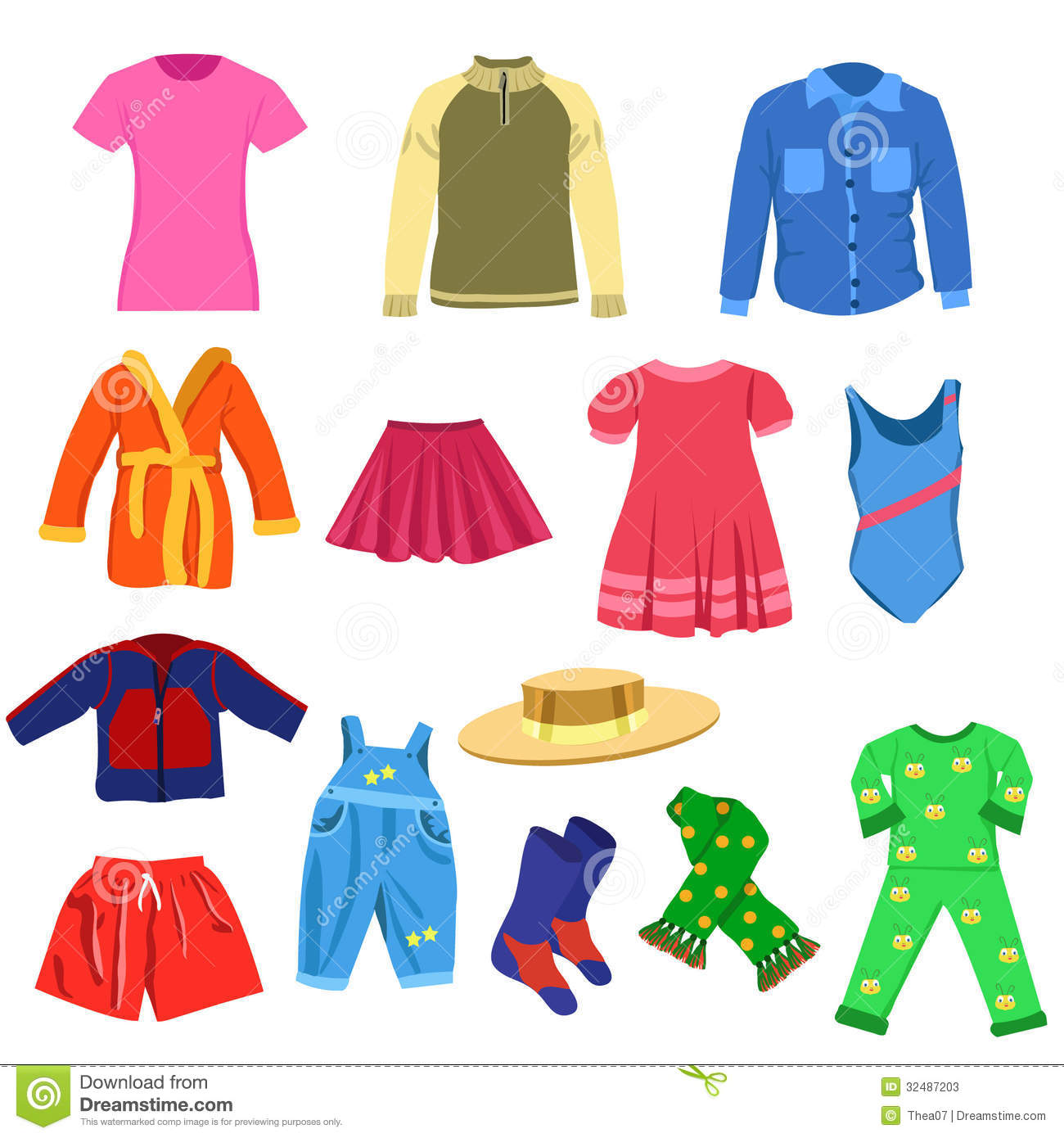 1
1
1
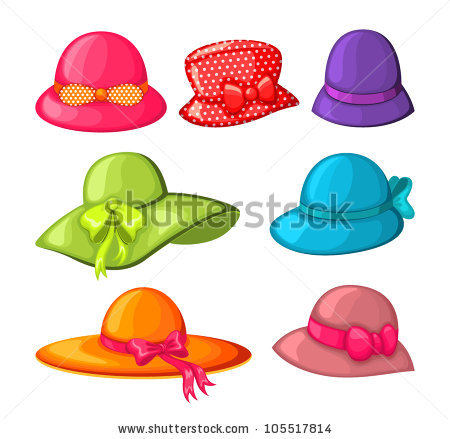 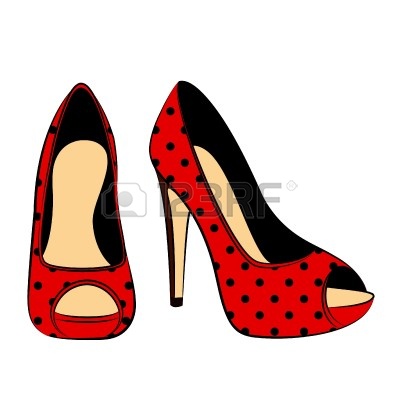 4 طرق
4 طرق
4 طرق
4 طرق
في
في
في
4
=  4  =  256 طريقة
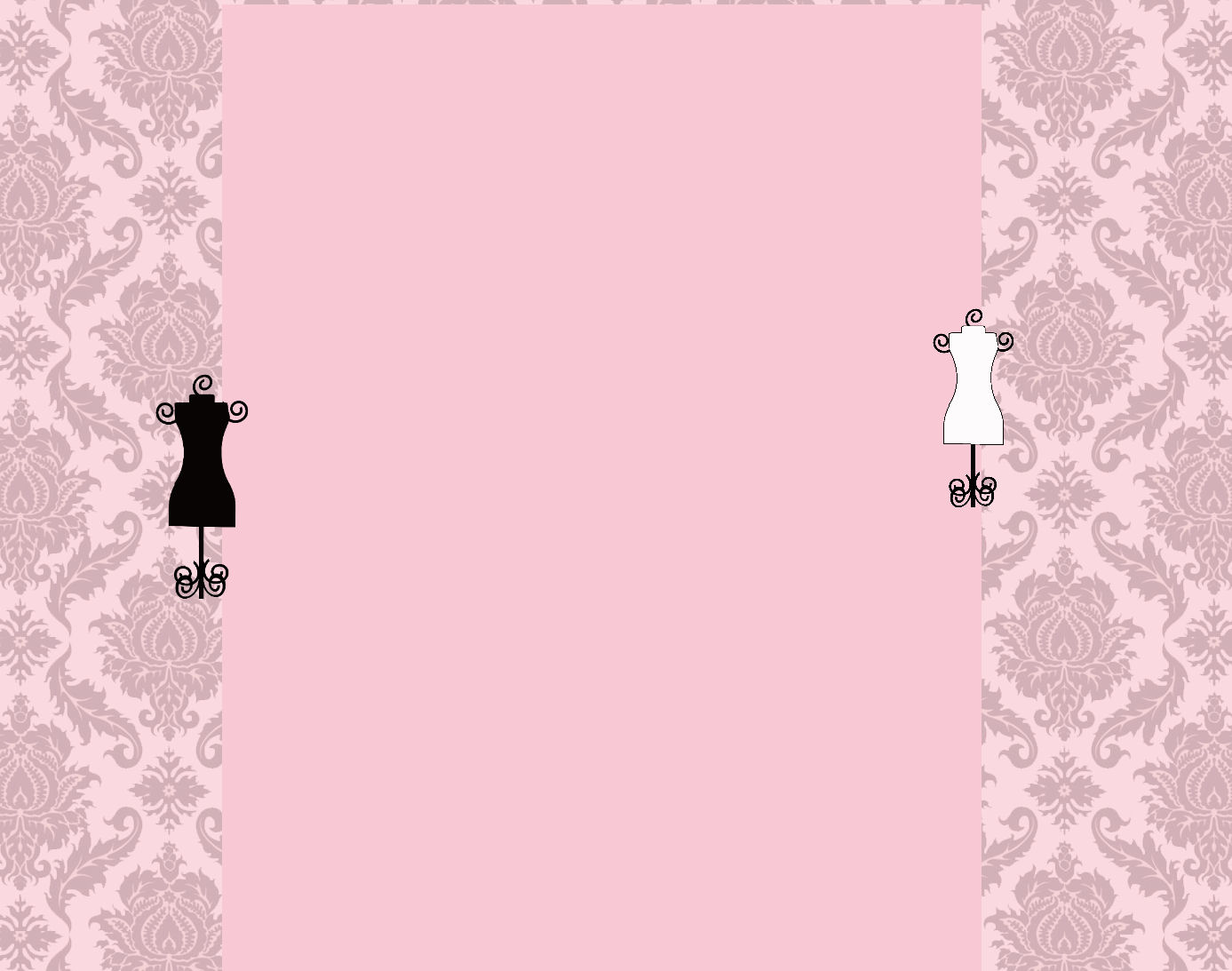 عدد الأزياء التي يمكن عملها إذا تم تثبيت البطاقة الاولى(القبعة) و الأخيرة(الحذاء ) : -
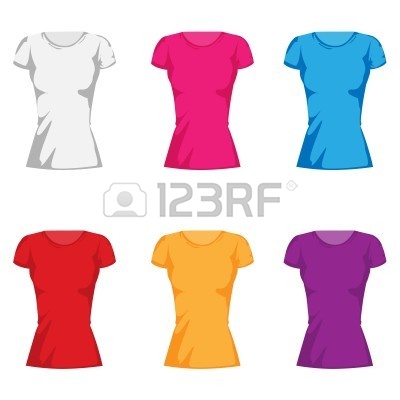 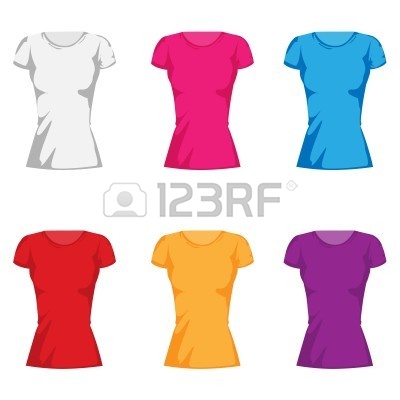 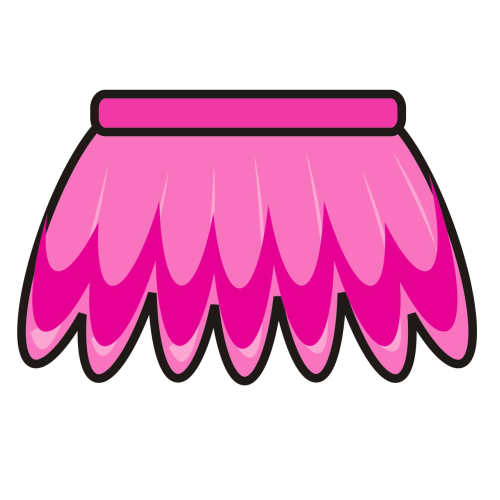 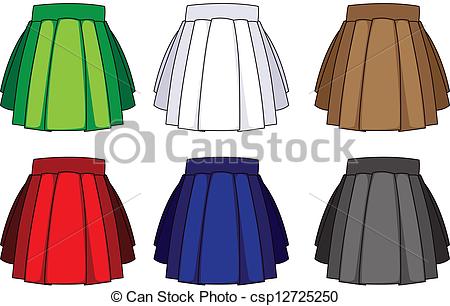 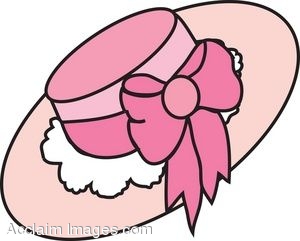 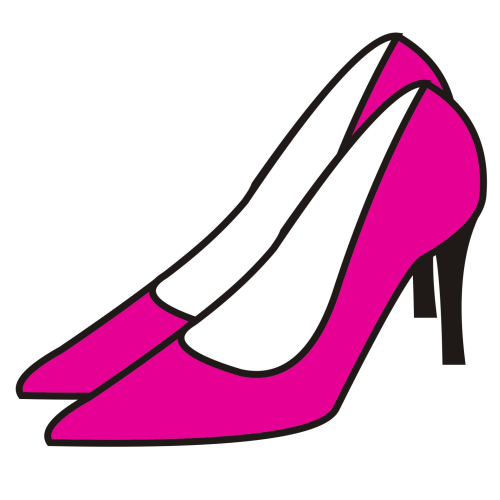 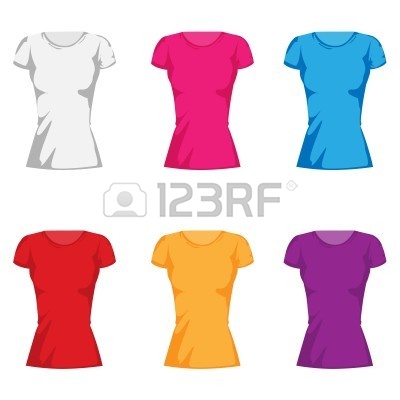 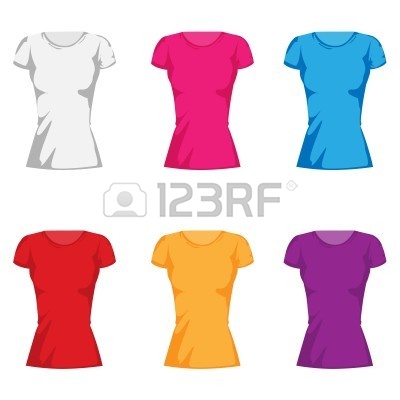 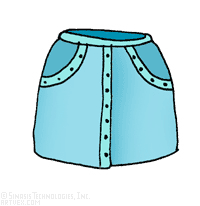 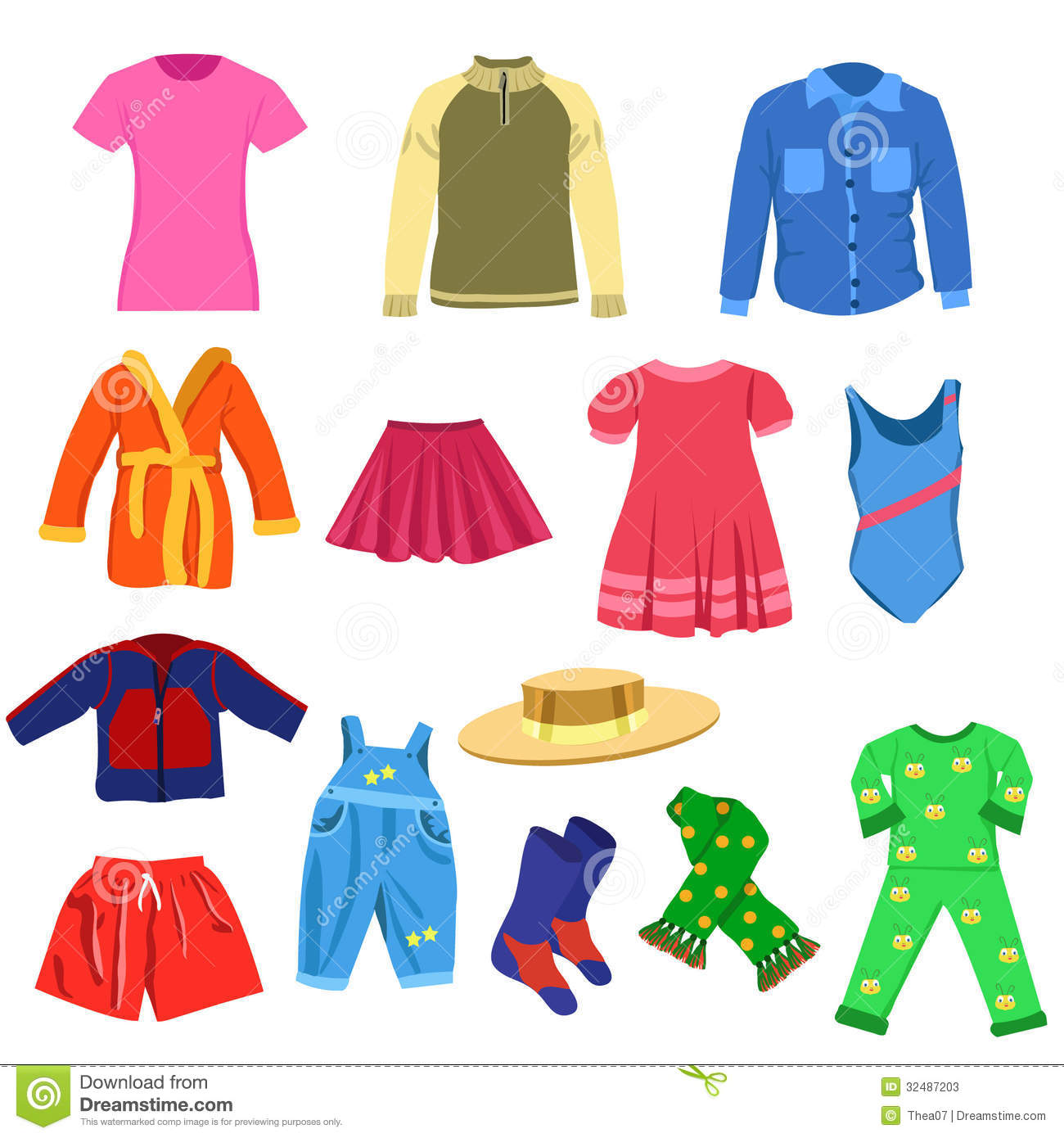 16=
4
4
1
1
طريقة للبطاقة الواحدة
ونحن لدينا 4 بطاقات .
-إذا :
4   16  = 
64 =
طريقة
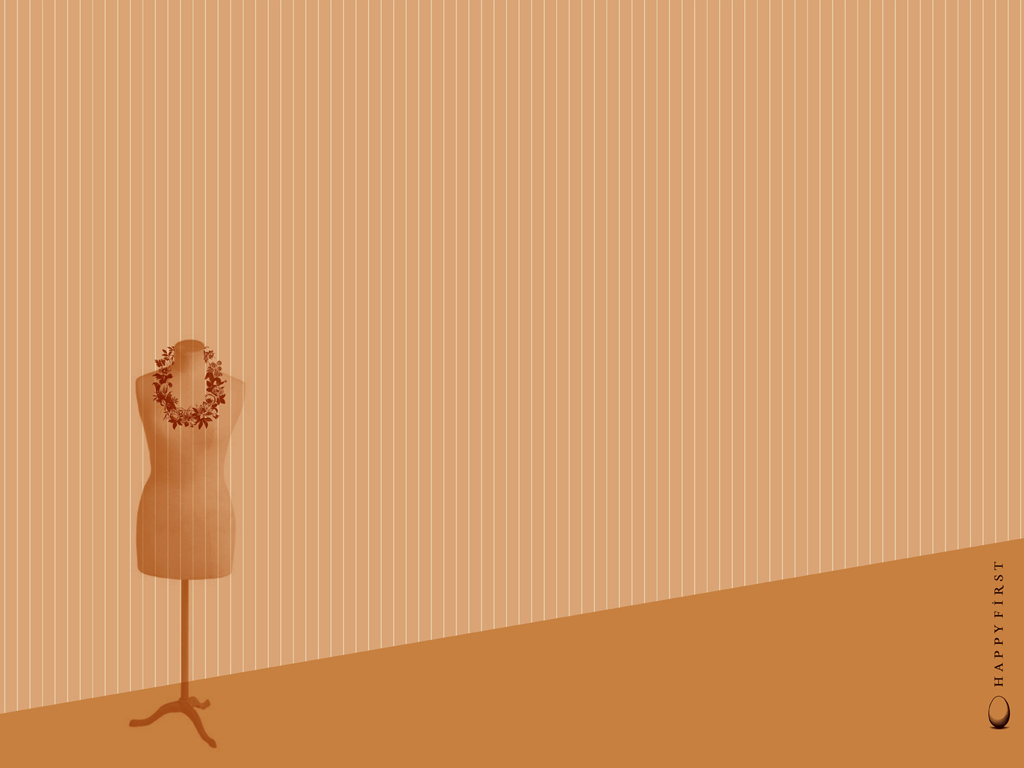 عدد الأزياء إذا كان كل جزء لا يشابه الآخر: -
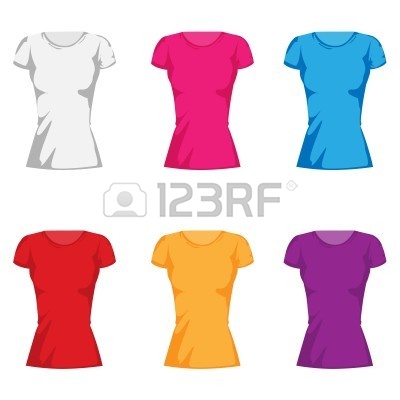 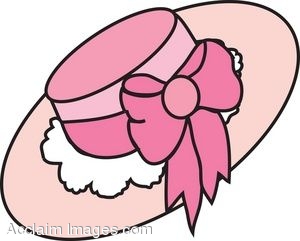 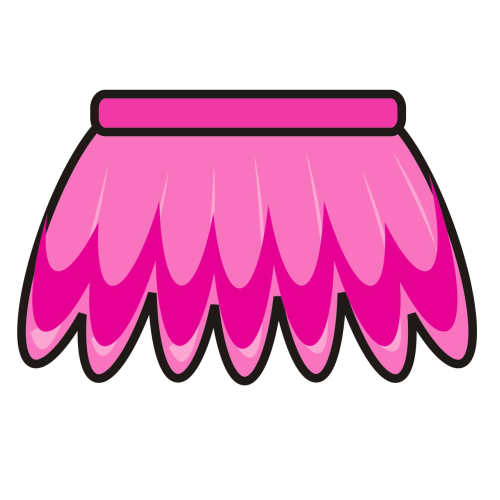 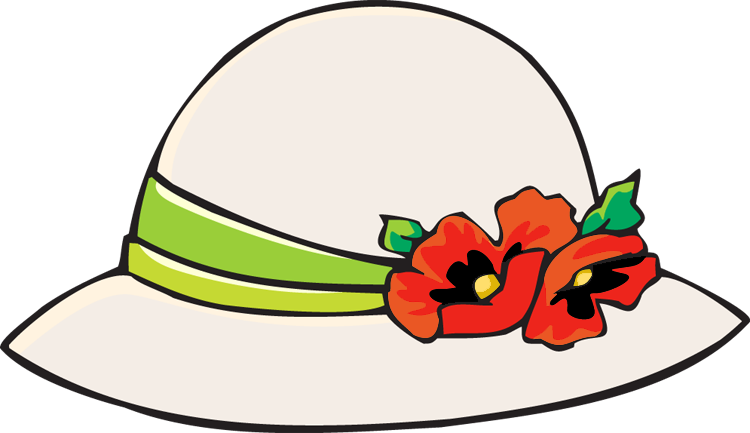 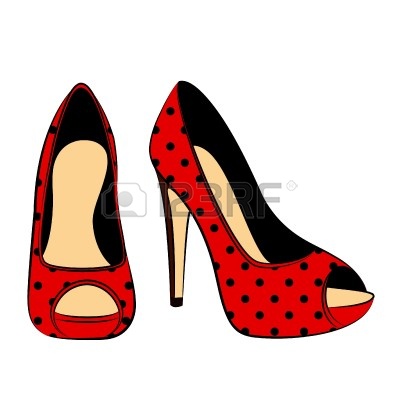 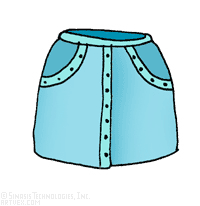 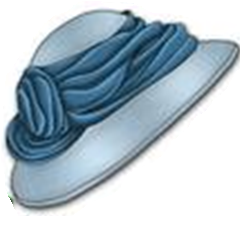 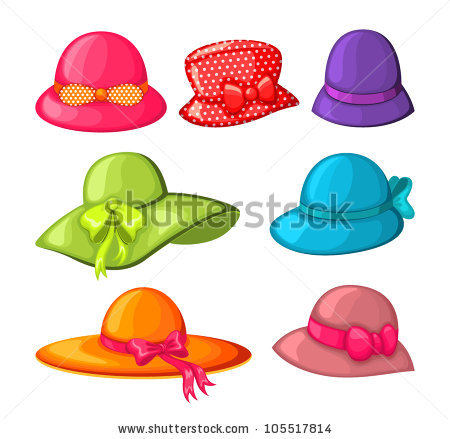 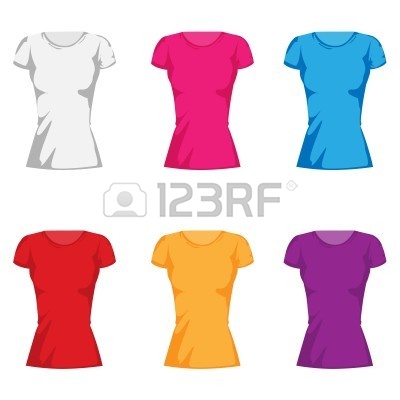 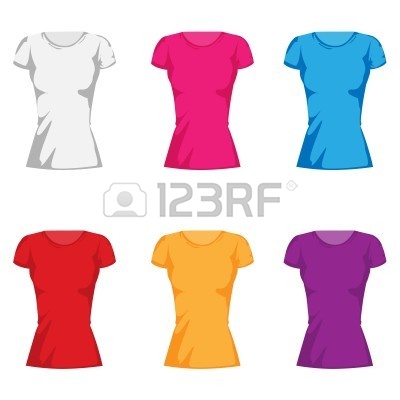 1
4
3
2
24 = !4 =
طريقة
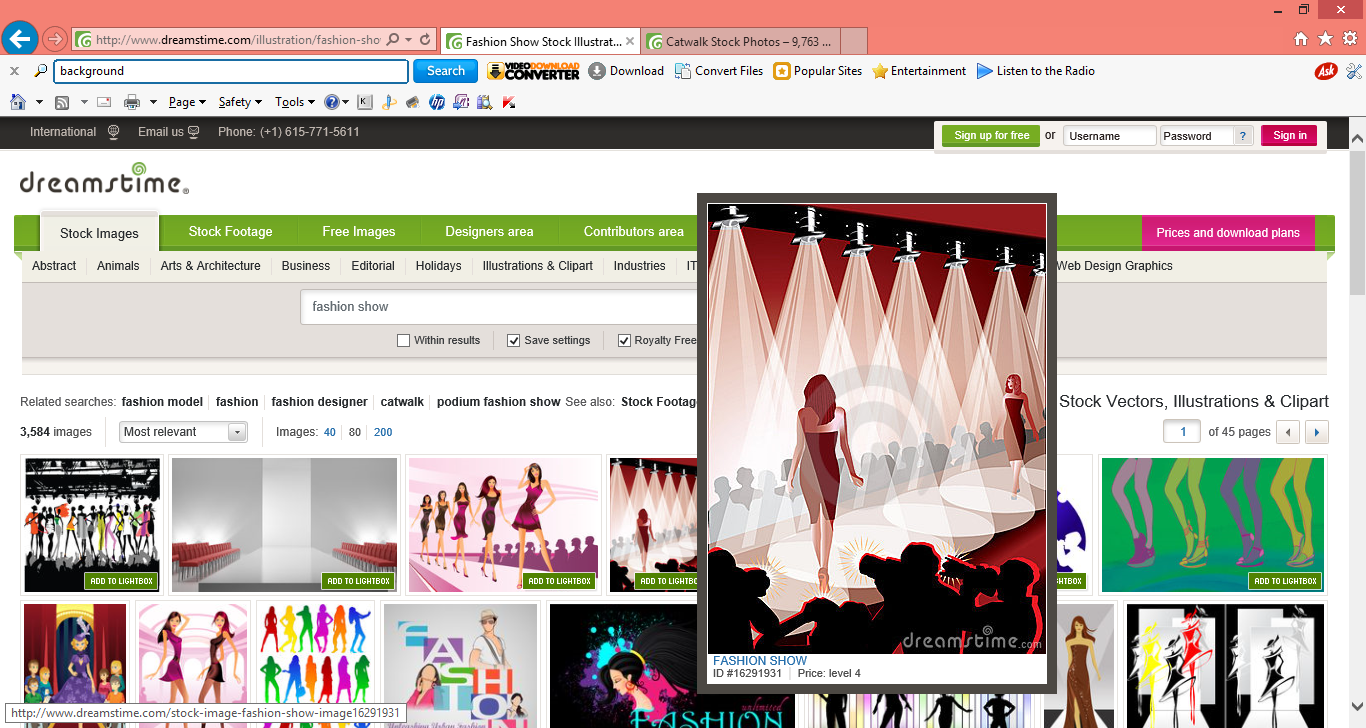 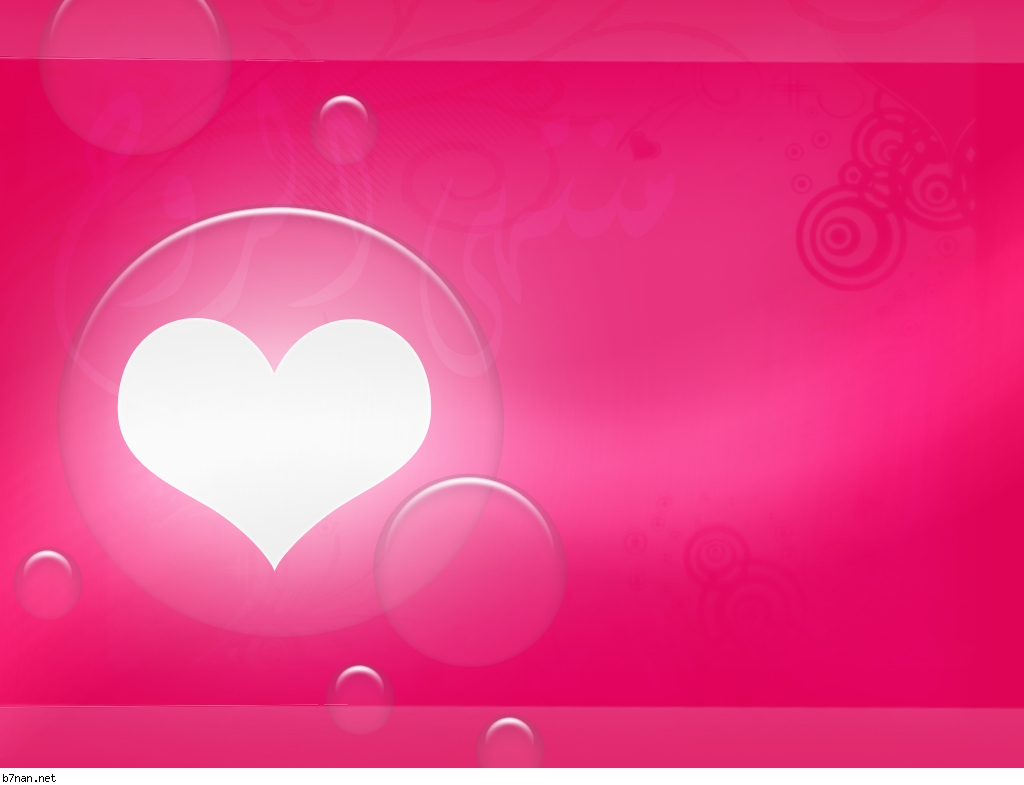 أنه لم يستخدم أسئلة مباشرة و مملة . بل لقد طرح الأسئلة من خلال تقريب الدرس من حياتنا كالسيارات و 
الملابس
أحببنا في الاستقصاء :
- أنه جعلنا نستخدم الكتب و النماذج في عرض البيانات و النتائج.
- أنه أعطانا فكرة استغلال عدد صغير من الملابس وجعل طرق لباس كل منها عديدة بحيث لا نشتكي من قلة ملابسنا
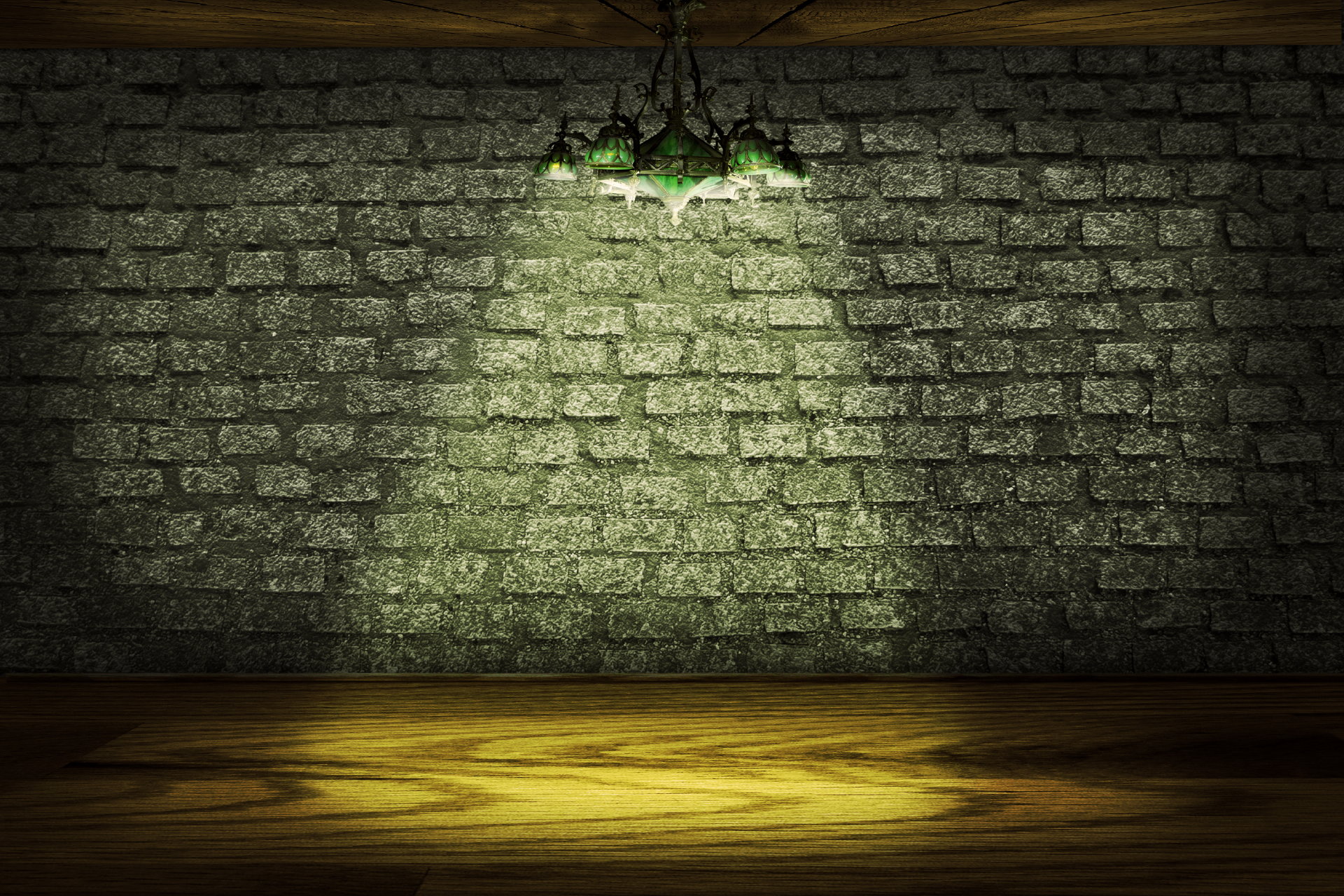 واجهنــاهــا
الصعوبات التي
الصعوبة الوحيدة التي واجهناها هي تغيير الوضوع من موضوع السيارات و اختيار موضوع آخر فذلك تطلب منا وقتا .
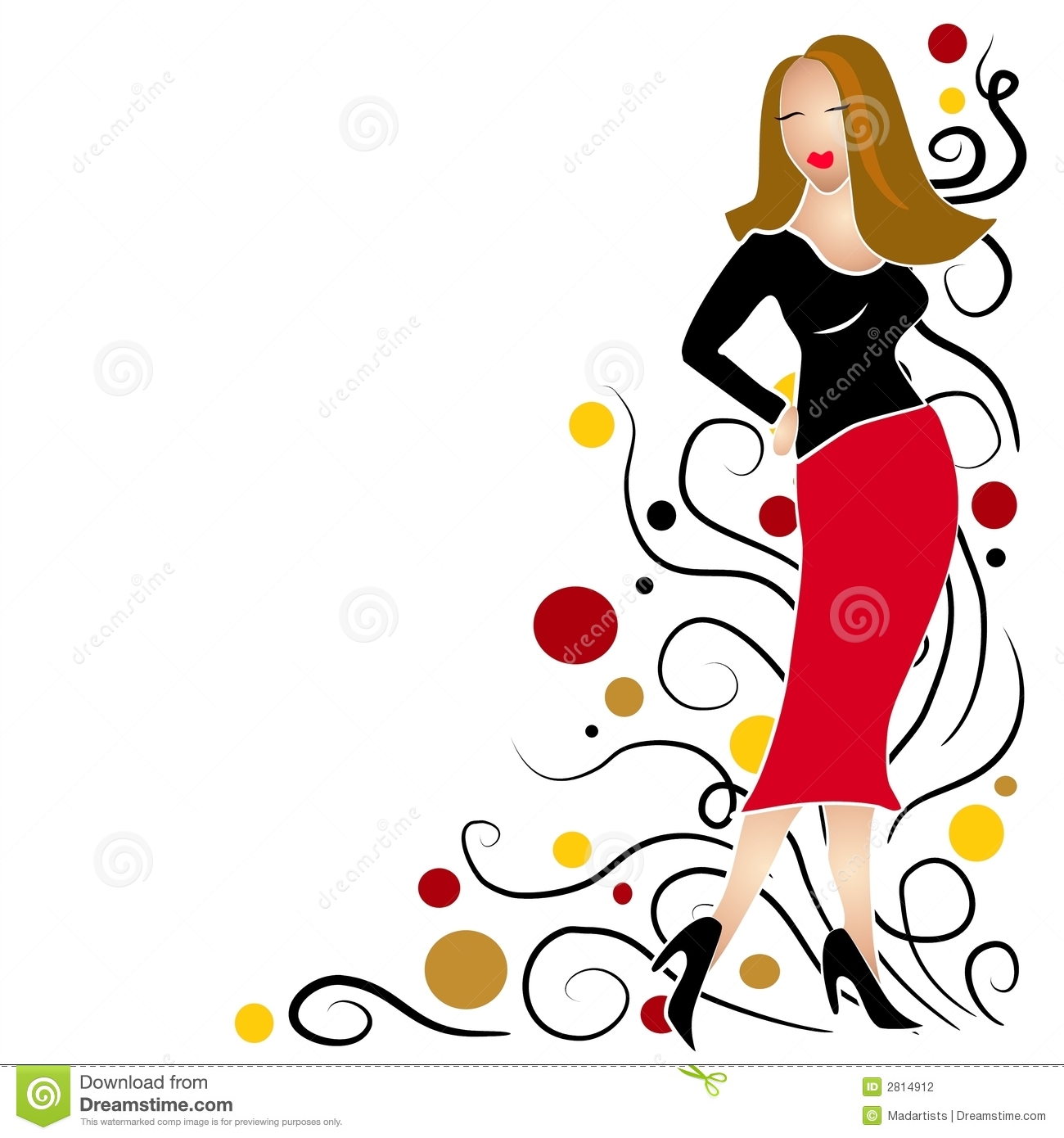 شكرا لكم على حسن استماعكم لنا ...
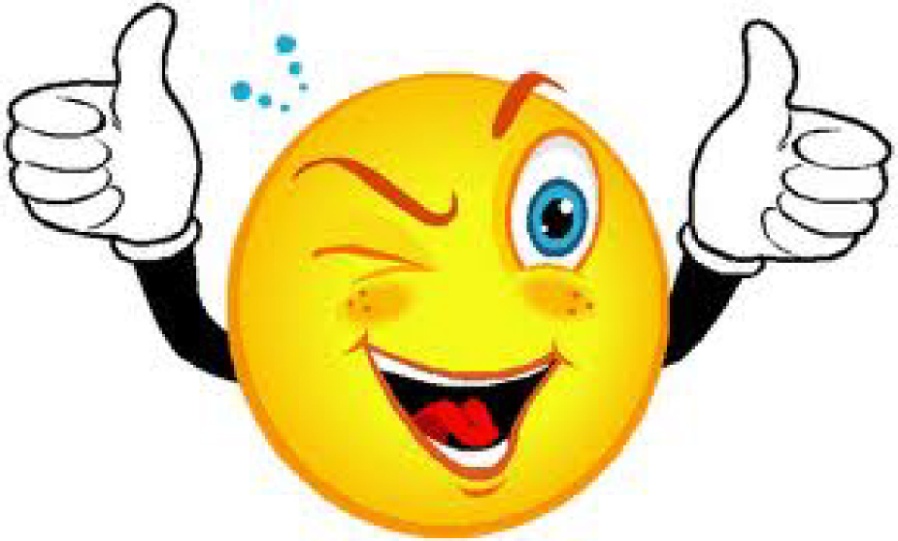